BIOST 513 Discussion Section - Week 10
Clara Domínguez-Islas
Outline
Refresher for Power and Sample size 
Power and sample size calculations for time-to-event analyses
Log-rank test
Cox PH regression
Homework 8 review
Power and SampleSize Considerations
Statistical Power 

In scientific research, one of the roles of an investigator will likely be to formulate one or more null hypotheses, that is,
“The hypothesis that the phenomenon to be demonstrated is in fact absent’’ [R.A. Fisher, 1949]
Not the hypothesis she or he hopes to prove.
The Null Hypothesis, H0
The researcher's interest is aimed at disproving the null hypothesis in favor of the alternative hypothesis, Ha,

E.g., In a criminal case, there is a trial by jury where 
H0: The accused is innocent (until proven guilty)
Ha: The accused is guilty

Rejecting (disproving) the null hypothesis in favor of the alternative hypothesis can be established.  
However, not rejecting the null hypothesis does not prove it.
The Null Hypothesis, H0
Problem
Ideally, we would like to be able to make some statement as to the “proof” of the null hypothesis when it is not rejected.

Solution
We control for factors that reduce the chance of making a Type II Error (i.e., increase statistical power).
Definition
Power (of -a- statistical test)
The probability of correctly rejecting the null hypothesis (i.e., when it is false). 

For our jury example, it is the probability the jury gives a guilty verdict when the accused is, in fact, guilty.

Power = 1 - Pr[Type II Error].
Power of a Statistical Test
Statistical Power is conducted by the test
If you have K primary aims for your investigation, there should be K power/sample size calculations
Challenges arise when considering simultaneous sets of tests (K>1)
We will focus on the case where we have K=1 test

 Statistical Power can often be shown to be a function of

 The probability of making a Type I Error (a)
 The information in the data (e.g., sample size (N), # events (L), etc.)
 Effect size (ES) – for the scientific summary you wish to investigate

e.g., HR comparing two exposure groups for having some event
e.g., OR comparing two exposure groups 
e.g., |m1-m0|/s standardized difference in means comparing two exposure groups
Power of -a- Statistical Test
Armed with any three of the four factors that influence power, we can generally find the fourth.
Specify: {a, Power, N}	 to find ES
Specify: {a, ES, N}		 to find Power
Specify: {a, Power, ES}	 to find N

a is usually easy (set to 0.01, 0.05). 
Power is usually easy, too (set to 0.80, 0.90), but sometimes we wish to know the Power for a given ES and N.
Main components of sample-size computation for Survival Analysis
Method of analysis
Log-rank test, Cox PH model, parametric test
Probability of type I error (a)
Usually 0.05 or 0.01
Probability of type II error (b) or Power (1-b)
Usually 80% - 90%  (or 20% - 10%)
Effect size, expressed as
The hazard ratio (D = h2(t)/h2 (t) ), or
The log of the hazard ratio  (log(D)) ,or
The coefficient in a Cox regression model,
      b1 = ln { h( t, x1 +1 | x2 ,…, xp ) / h( t, x1 | x2 ,…, xp ) }
Main components of sample-size computation – stpower command
Three subcommands
stpower logrank
stpower cox
stpower exponential

Main options
alpha(), power(), beta(), n(), hratio(), onsided

Syntax  (examples)
stpower logrank, hratio(0.5)  power(0.8) 
stpower cox -1, sd(0.3)
Determination of number of events for the log-rank test - Freedman
Objective: To obtain the number of events required to ensure pre-specified power 1-b  for a two-sided log-rank test at level a to detect a hazard ratio of Da for the experimental group relative to the control group.

Hypothesis:  		H0: S1(t) = S2(t)  vs  HA: S1(t) ≠ S1(t)
Equivalent hypothesis:  		H0: D = 1 vs HA: D  ≠  1




Where:  	E = number of events required
			l = sample size ratio  (N2/N1)
			z1-a/k,  z1-b   =   percentiles of a standard normal distribution 
			k = 1 (one-sided test) or 2 (two sided test)
Assumptions: Proportional hazards; large-sample approximation to the test statistic, D
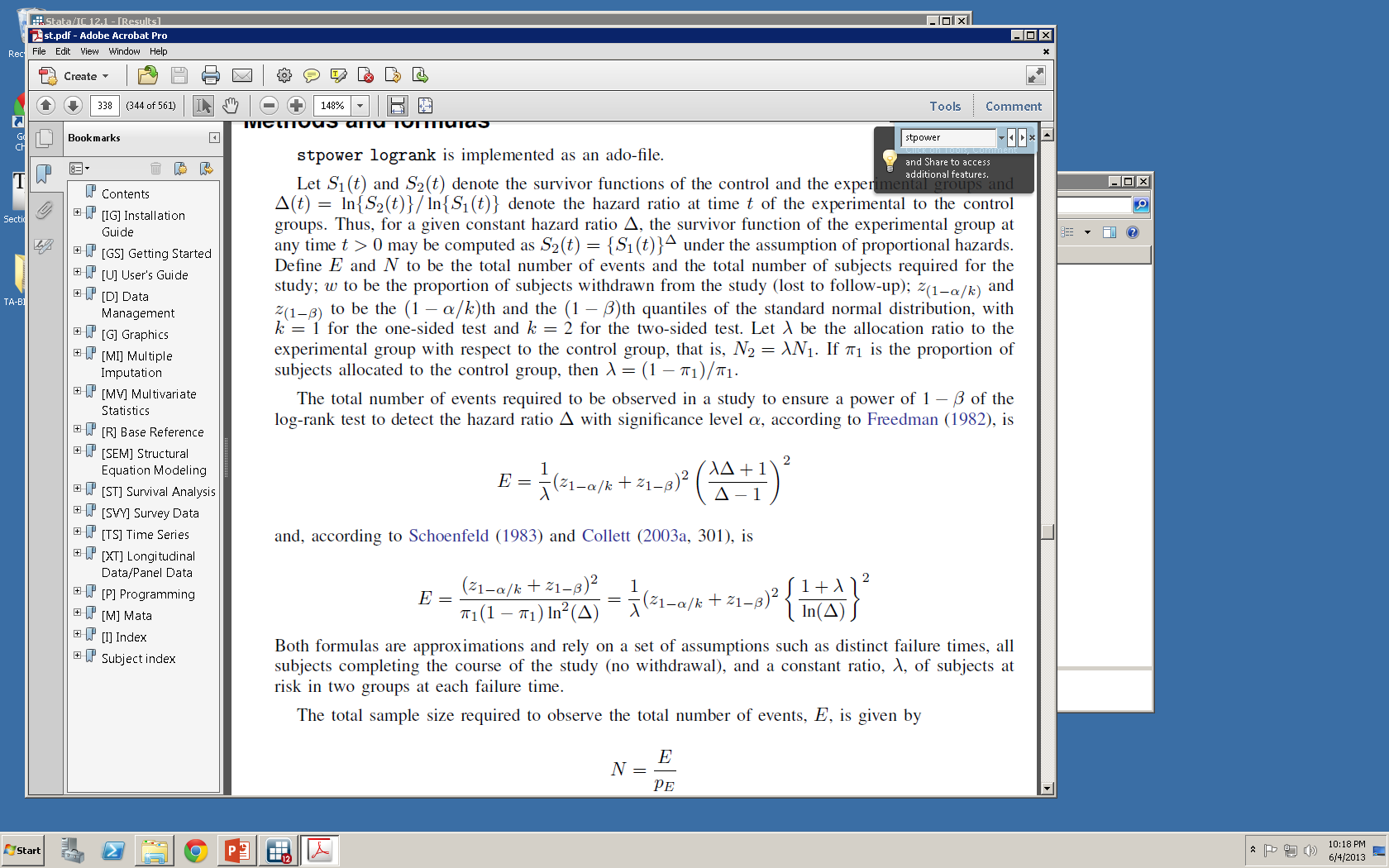 Determination of number of events for the log-rank test - Schoenfeld
Objective: To obtain the number of events required to ensure pre-specified power 1-b  for a two-sided log-rank test at level a to detect a hazard ratio of Da for the experimental group relative to the control group.

Hypothesis:  				 H0: S1(t) = S2(t) vs HA: S1(t) ≠ S1(t)
Equivalent hypothesis:  		 H0: ln(D) = 0 vs HA: ln(D) ≠ 0




Where:  	E = number of events required
			l = sample size ratio  (N2/N1)
			p1 = proportion of subjects in group 1 (control)
			z1-a/k,  z1-b   =   percentiles of a standard normal distribution 
			k = 1 (one-sided test) or 2 (two sided test)
Assumptions: Proportional hazards; large-sample approximation to the test statistic, ln(D)
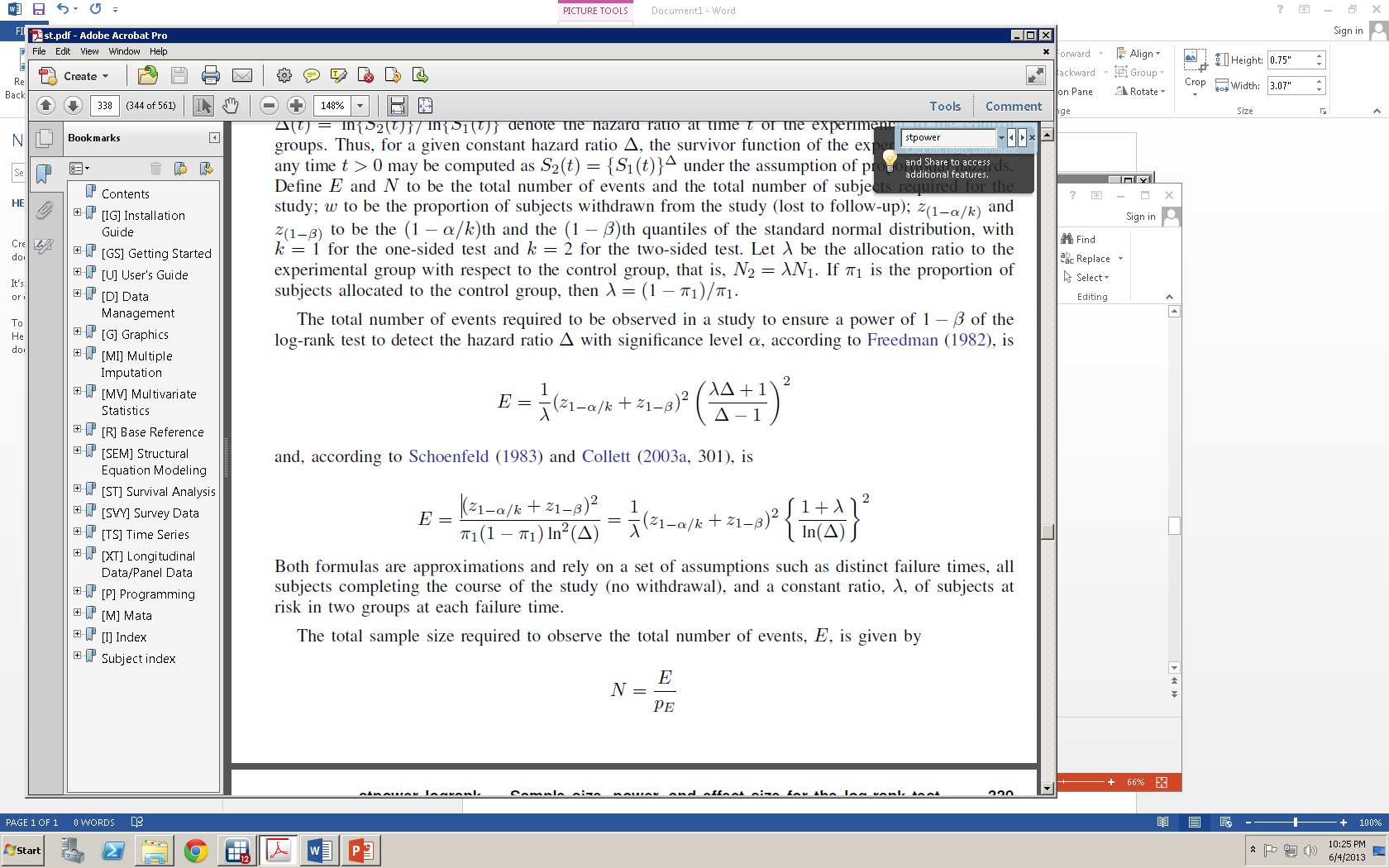 Sample size determination for the log-rank test – Example 1
Estimate the required sample size to achieve 80% power to detect a 25% reduction in the hazard of the experimental group compared to control, by using a two-sided log-rank test with 5% significance level, in a study with balanced design (1:1 randomization) 
a =
b =
D = 
l =
Sample size determination for the log-rank test – Example 1
Estimate the required sample size to achieve 80% power to detect a 25% reduction in the hazard of the experimental group compared to control, by using a two-sided log-rank test with 5% significance level, in a study with balanced design (1:1 randomization)
a = 0.05
b = 0.2
D = 0.75
l = 1

Assume:
Complete follow-up (no censoring)
Sample size determination for the log-rank test – Example 1
. stpower logrank, alpha(0.05) beta(0.2) hratio(0.75)

Estimated sample sizes for two-sample comparison of survivor functions
Log-rank test, Freedman method
Ho: S1(t) = S2(t)

Input parameters:

      alpha =    0.0500  (two sided)
     hratio =    0.7500
      power =    0.8000
         p1 =    0.5000

Estimated number of events and sample sizes:

          E =       386
          N =       386
         N1 =       193
         N2 =       193
Determination of sample size based on the number of events
Under censoring, the required number of subjects for the study is given by



Where:	E = number of events required
 			pE = probability of observing the event 
			     =  1 - survival probability at the end of the study

If withdrawal (lost to follow-up) is anticipated, a conservative adjustment can be done:
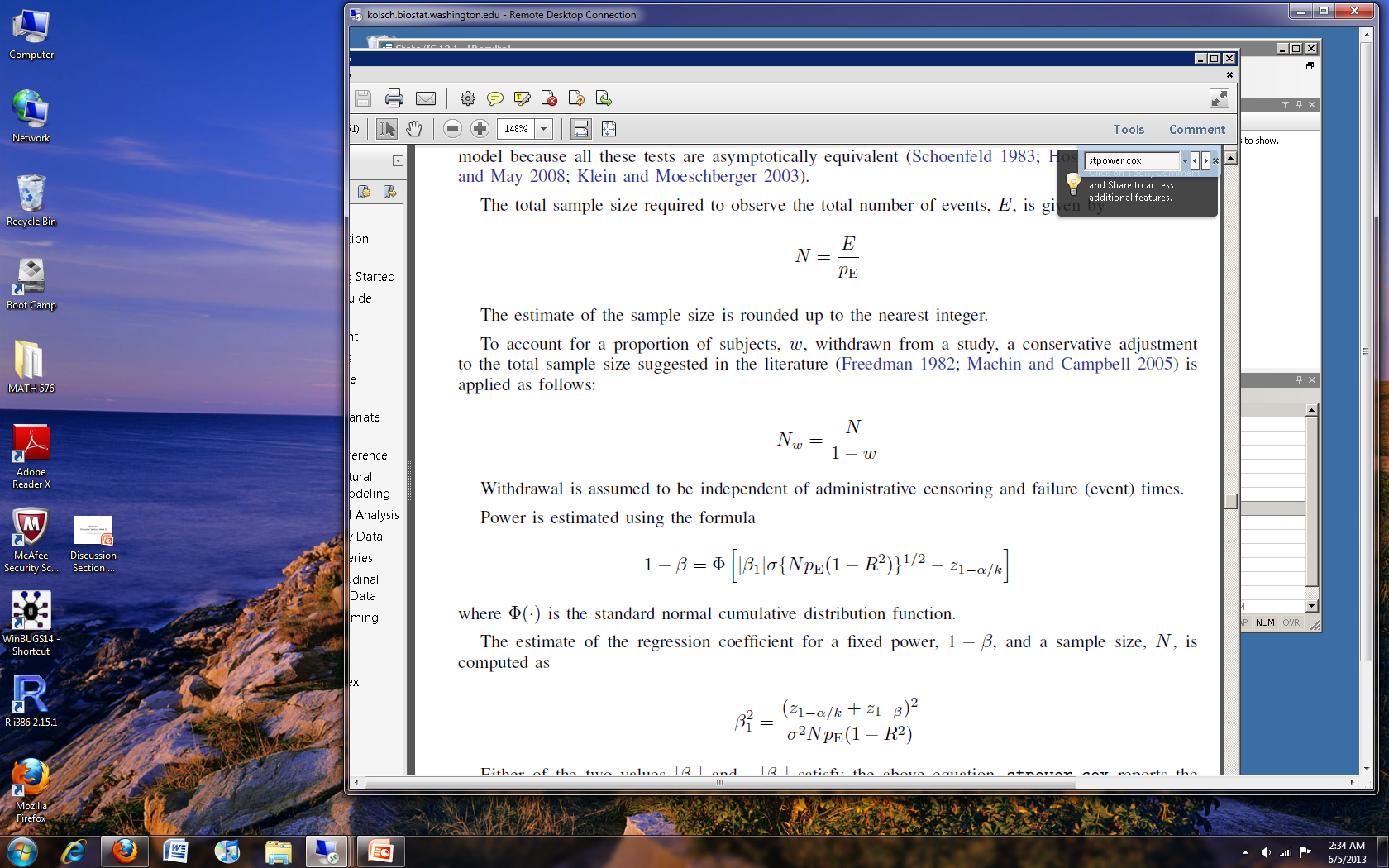 Sample size determination for the log-rank test – Example 1
Estimate the required sample size to achieve 80% power to detect a 25% reduction in the hazard of the experimental group compared to control, by using a two-sided log-rank test with 5% significance level.
a = 0.05
b = 0.2
D = 0.75

Now, consider the following:
Unbalanced design, with experimental group twice as large as the control
Administrative censoring  (40% of subjects in control group survive by the end of the study)
Lost to follow-up (10% withdrawal)
Determination of number of events for the Cox PH regression -
Objective:  To obtain the number of events required to ensure prespecified power 1-b  for a two-sided Wald test to detect a change of b1A = ln(Da) in the log-hazard associated to one-unit change in a covariate of interest x1, adjusted for other factors x2,…, xp.

Hypothesis:  H0 : (b1 , b2 , ..., bp) = (0 , b2 ,..., bp)   vs 
                      HA : (b1 , b2 , ..., bp) = (b1A , b2 ,..., bp)




Where:  	s 2 =  variance of the covariate  of interest x1
			R2 = proportion of the variability of x1 explained by  other covariates
Assumptions: Proportional hazards; based on large-sample  approximation for the test statistic, b1
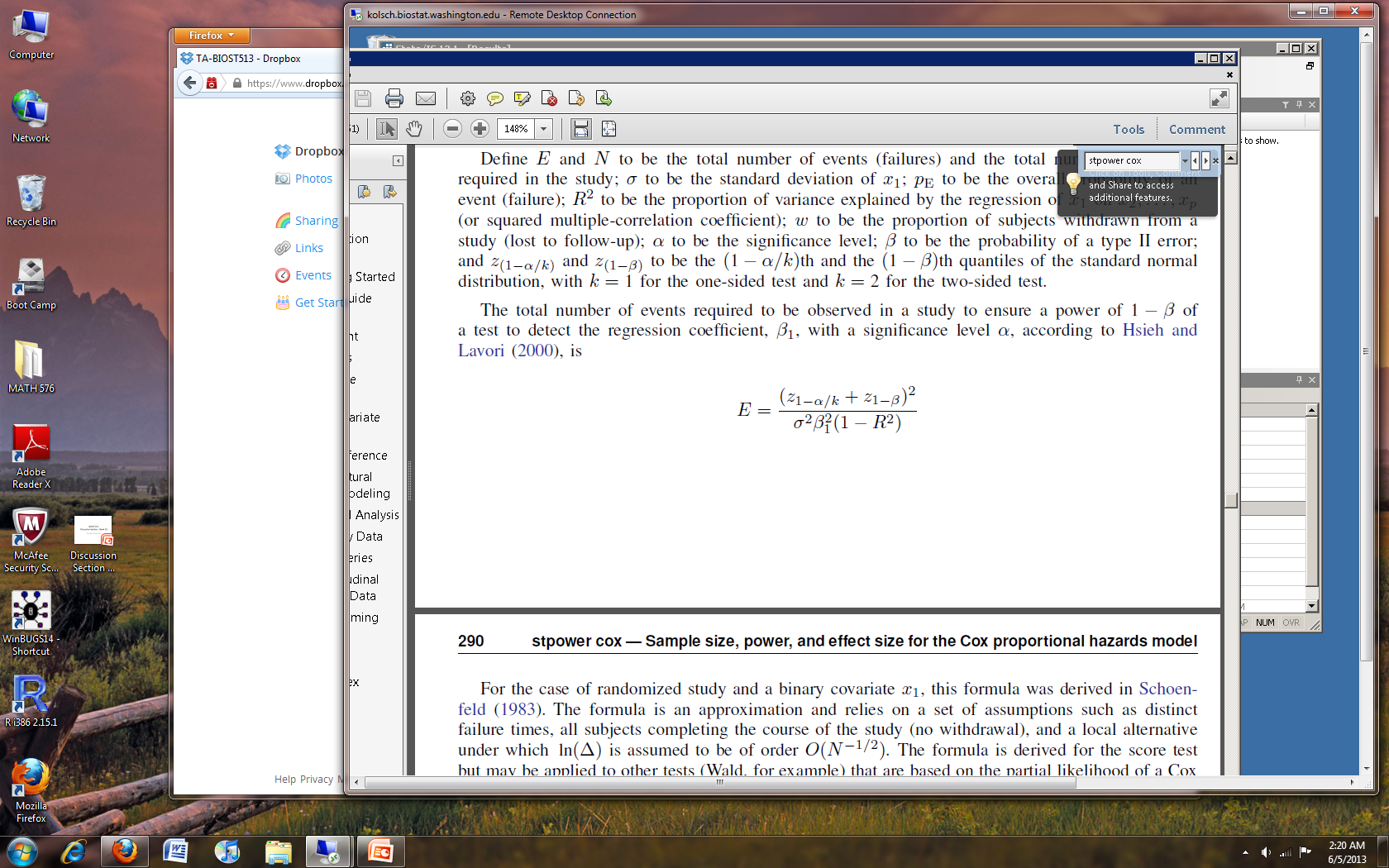 Sample size determination for the Cox PH regression – Example
In a study with multiple-myeloma patients, the interest is to investigate the effect of the log blood urea nitrogen lBUN on patients’ survival.

Estimate the required sample size to achieve 80% power to detect a change of 0.5 in the log-hazard associated to one-unit change in the lBUN using a one-sided Wald test with 5% significance level, after adjusting for other factors. From previous studies it has been estimated that the standard deviation of IBUN is  0.3126. 

Assume:
lBUN independent of other covariates (randomized trial)
lBUN correlated to other covariates (R2= 0.1837)
Censoring (overall death rate = 0.8)